«Δείπνο για τέσσερις»
Κατσαρίδου Σοφία 
Ευθιμιάδου Αλεξάνδρα 
Ζαλώνη Τερέζα 
Γκουτζούκη Γεωργία
Δογραμματζή Αθανασία
1
Παρνασσισμός:
Τι είναι τελικά ο παρνασσισμός?
Η επαφή με τη φύση
(Oπως και στο κείμενο) υμνούν την αρμονία με τη φύση 
τονίζεται η στενή σχέση του ανθρώπου με τη φύση.
  Ο παρνασσισμός ανέπτυξε:
την εξωτερική μορφή των ποιημάτων 
την καλλιέργεια του γνήσιου ποιητικού ύφους
τους στιχουργικούς κανόνες
την ακρίβεια
την ισορροπία & 
τη συμπύκνωση των νοημάτων.
 Είναι μια τεχνοτροπία κλασικιστικής μορφής που οδήγησε στο νεοκλασικισμό.
Τα ποιήματα που είναι γραμμένα με την τεχνοτροπία του παρνασσισμού διακρίνονται για την ψυχρή τους απάθεια.
2
Οι ποιητές του παρνασσισμού: 
επιδίωκαν την πιστότητα, τη ρεαλιστική αναπαράσταση και την απάθεια, σε αντίθεση με την υπερπροβολή συναισθημάτων του ρομαντισμού.
Χαρακτηριστικό των ποιημάτων τους:
είναι η στατικότητα, γι' αυτό και παρομοιάζονται με ζωγραφικούς πίνακες.
Η πιστότητα στα ποιήματα επιτυγχάνεται με τις ακριβείς περιγραφές και την επιμονή στην αναζήτηση των κατάλληλων λέξεων, ειδικά των επιθέτων. 
Αντλούσαν την έμπνευσή τους: 
από σκηνές της καθημερινής, κοινωνικής αλλά και ιστορικής πραγματικότητας
Ως προς τη μορφή: 
οι ποιητές επιδίωκαν την απόλυτη τελειότητα. 
Επεξεργάζονταν πολύ τους στίχους και πειθαρχούσαν απόλυτα στους μετρικούς κανόνες. Αυτό είναι και το μεγαλύτερο πλεονέκτημα των ποιημάτων, που κατά τ' άλλα θεωρούνται ψυχρά.
Πως ξεκίνησε:
Ως μια αντίδραση κατά των συναισθηματικών υπερβολών του ρομαντισμού.
3
ΑΓΓΕΛΟΣ ΣΙΚΕΛΙΑΝΟΣ             «Ο Δείπνος»
Το ποίημα που ακολουθεί περιγράφει μια εικόνα ενός δείπνου. 
Αποδίδει την γαλήνια ατμόσφαιρα ενός δείπνου στην εξοχή με αγαπημένα γυναικεία πρόσωπα.
Πίσω από την ηρεμία της νύχτας υπάρχει ο ίσκιος του θανάτου που τον απομακρυνθούν όμως, οι πολλές εικόνες, μέσα και έξω από το σπίτι..
Κυρίαρχο Συναίσθημα: Ηρεμία			       		 
Δεν πρόκειται για συνηθισμένο δείπνο αλλά για δείπνο νεκρού. 
(Αυτό το συμπεραίνουμε από την μοιρολογήτρα)	 
Δεν υπάρχει ταραχή αλλά σιωπηλή ατμόσφαιρα .	 	     
Επικρατεί μελαγχολία , λύπη με μέτρο στον θρήνο. 
Υπάρχουν 4 γυναίκες στο δείπνο
Στο ποίημα επικρατούν οι  Εικόνες, τα επίθετα και οι παρομοιώσεις
4
Στίχος:
ξέρουμε ότι το ποίημα μας είναι γραμμένο σε πολιτικό στίχο 15σύλλαβο στίχο με ιαμβικό μέτρο χωρίς ομοιοκαταληξία. 
Ομοιοκαταληξία: 
Το ποίημα δεν έχει ομοιοκαταληξία, μιας και κατατάσσεται ως βασικό στοιχειό της μοντέρνας ποίησης 
Στροφή: 
Το μέτρο: 
Γλώσσα: 
είναι δημοτική με πλούσιο λεξιλόγιο., έχει πολύ δισκατανόητα νοήματα 
Το ποίημα διακρίνεται για: 
τον λυρισμό 
την υποβλητικότητα του 
τον αφηγηματικό και παραστατικό τρόπο 
με τον οποίο προσεγγίζει το θέμα της φύσης αφού ο Σικελιανός είναι ποιητής του μεγάλου υπαίθρου. 
Μοτιβο:
5
Νόημα:
6
Τα βασικά χαρακτηριστικά της Νεότερης Ποίησης έναντι της παραδοσιακής:
Μπορούμε να τα διαιρέσουμε σε δύο κατηγορίες:
Εξωτερικά – μορφικά 
Εσωτερικά
Eξωτερικά χαρακτηριστικά: 
Η νεότερη ποίηση εγκαταλείπει τα εξωτερικά στοιχεία, που χρησιμοποιούσε η παραδοσιακή. 
Eσωτερικά χαρακτηριστικά: 
Η παραδοσιακή ποίηση υποτάσσει το ποίημα σε ορισμένους κανόνες. 
Ας σημειωθεί, τέλος, ότι στη νεότερη ποίηση: 
Μπορεί να λείπει το μέτρο, ο εσωτερικός όμως ρυθμός υπάρχει. 
Η λογική αλληλουχία, που διέπει κάθε παραδοσιακό ποίημα, χαλαρώνει και το ποίημα λειτουργεί βασικά με τους μηχανισμούς των προεκτάσεων και των συνειρμών
7
Χαρακτηριστικά της νεότερης ή μοντέρνας ποίησης
Ο ΕΛΕΥΘΕΡΟΣ ΣΤΙΧΟΣ
Η ΔΡΑΜΑΤΙΚΟΤΗΤΑ ΤΟΥ ΣΤΙΧΟΥ 
ΧΡΗΣΗ ΚΑΘΗΜΕΡΙΝΟΥ ΛΕΞΙΛΟΓΙΟΥ
ΤΟΛΜΗΡΟΤΗΤΑ ΣΤΟ ΣΧΗΜΑΤΙΣΜΟ ΠΑΡΟΜΟΙΩΣΕΩΝ ΚΑΙ ΜΕΤΑΦΟΡΩΝ 
ΑΛΟΓΗ ΑΛΛΗΛΟΥΧΙΑ ΤΩΝ ΕΚΦΡΑΖΟΜΕΝΩΝ 
ΑΜΦΙΣΗΜΙΑ Ή ΠΟΛΥΣΗΜΙΑ ΤΩΝ ΛΕΞΕΩΝ 
ΕΚΦΡΑΣΗ ΜΕ ΕΙΚΟΝΕΣ
ΑΣΤΙΞΙΑ
8
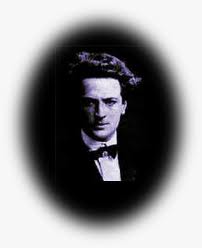 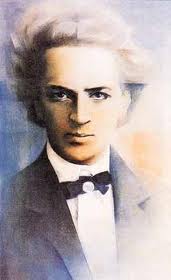 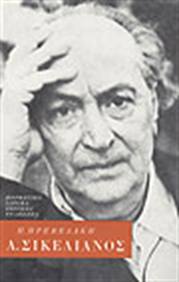 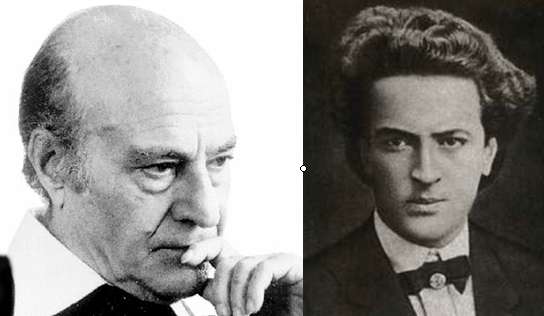 9